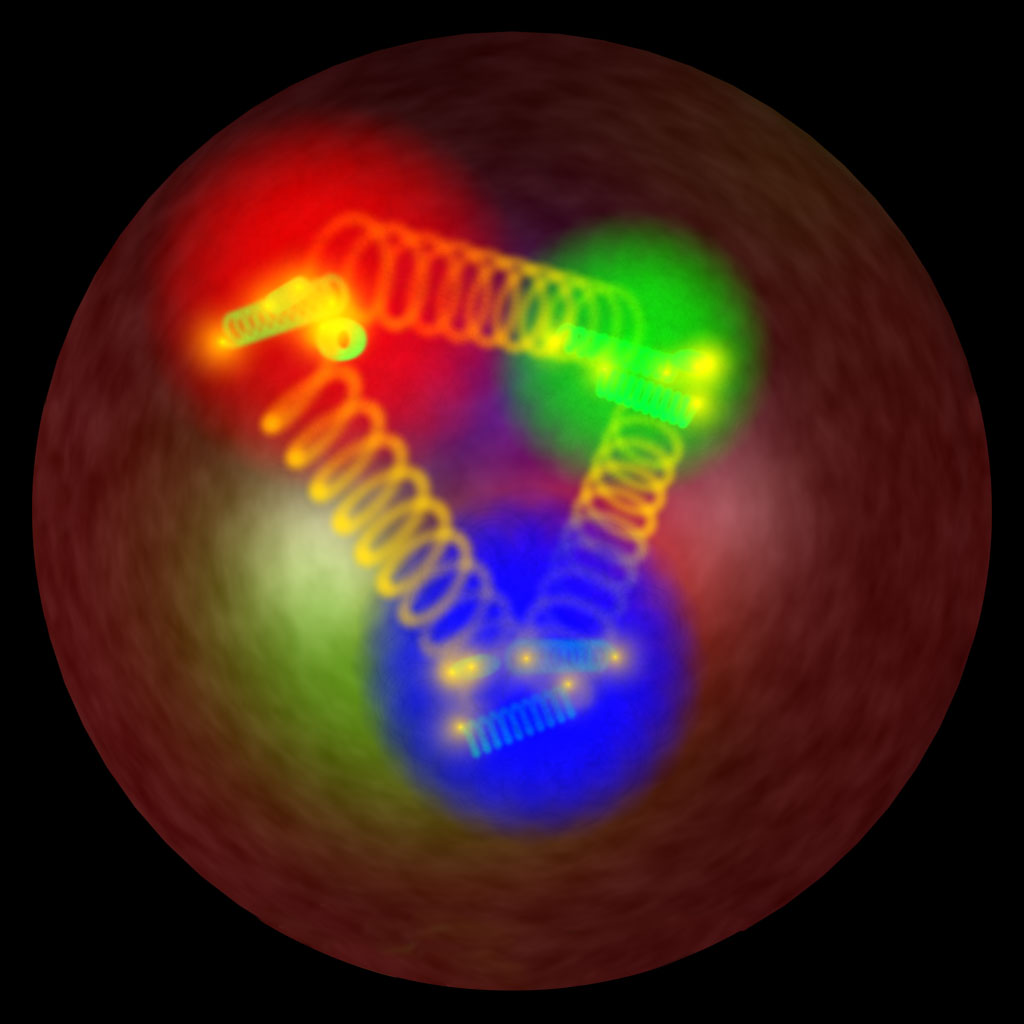 QCD2016, 05/07/2016
Generalized Parton Distributions
of the nucleon
Michel Guidal (IPN Orsay)
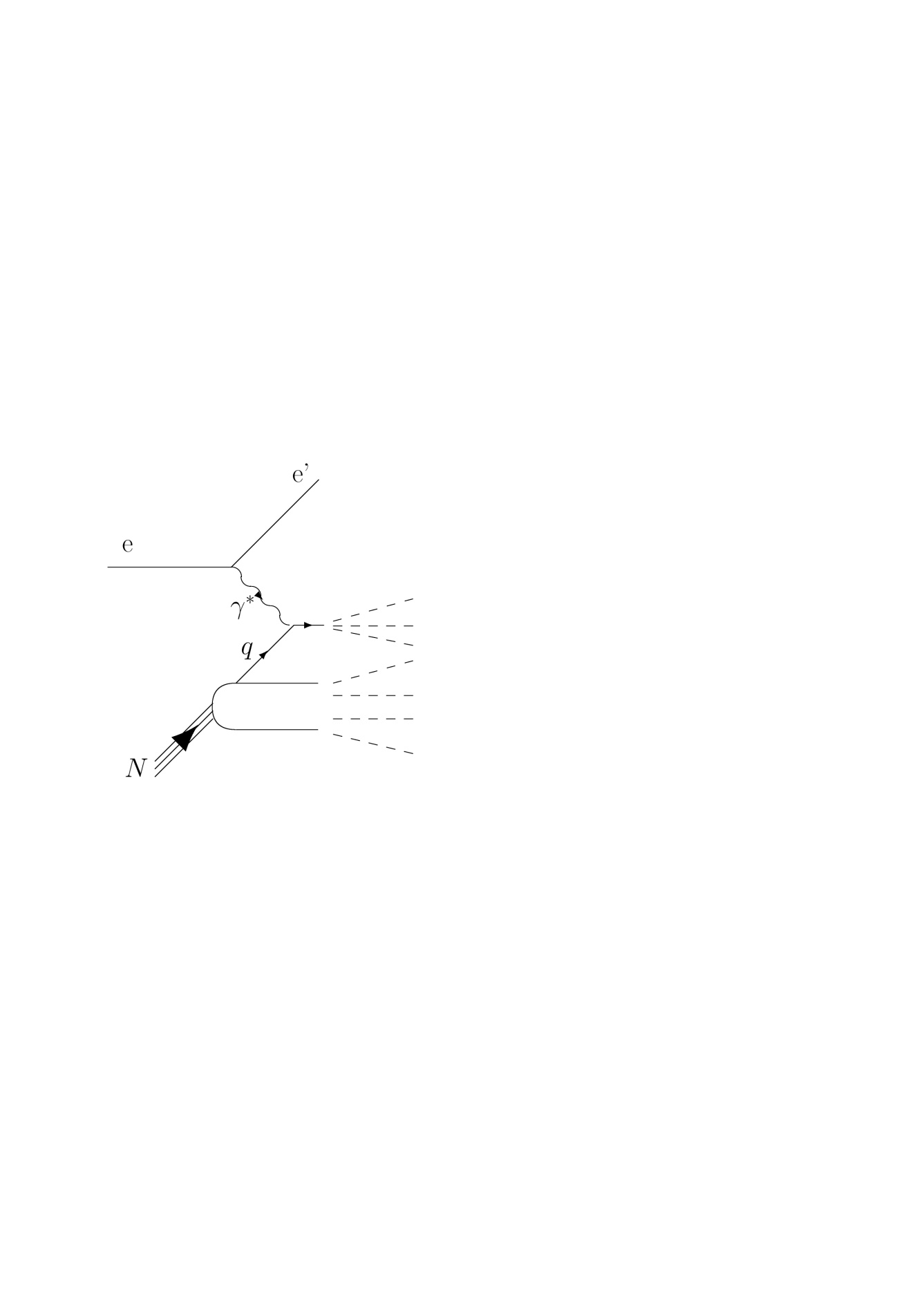 y
z
x
ep a eX
(DIS)
(Parton Distribution
Functions: PDF)
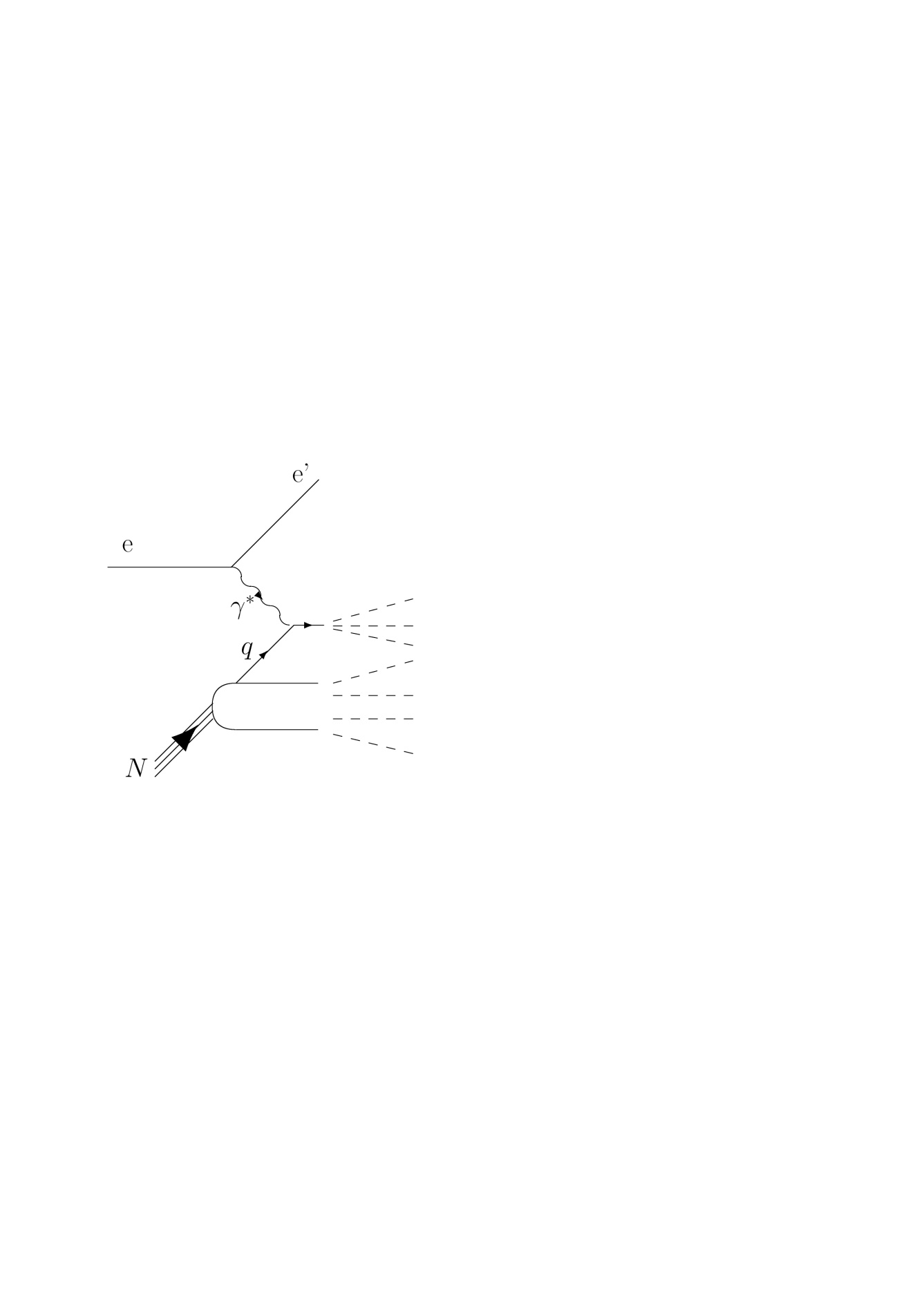 y
z
y
x
z
x
ep a eX
(DIS)
(Parton Distribution
Functions: PDF)
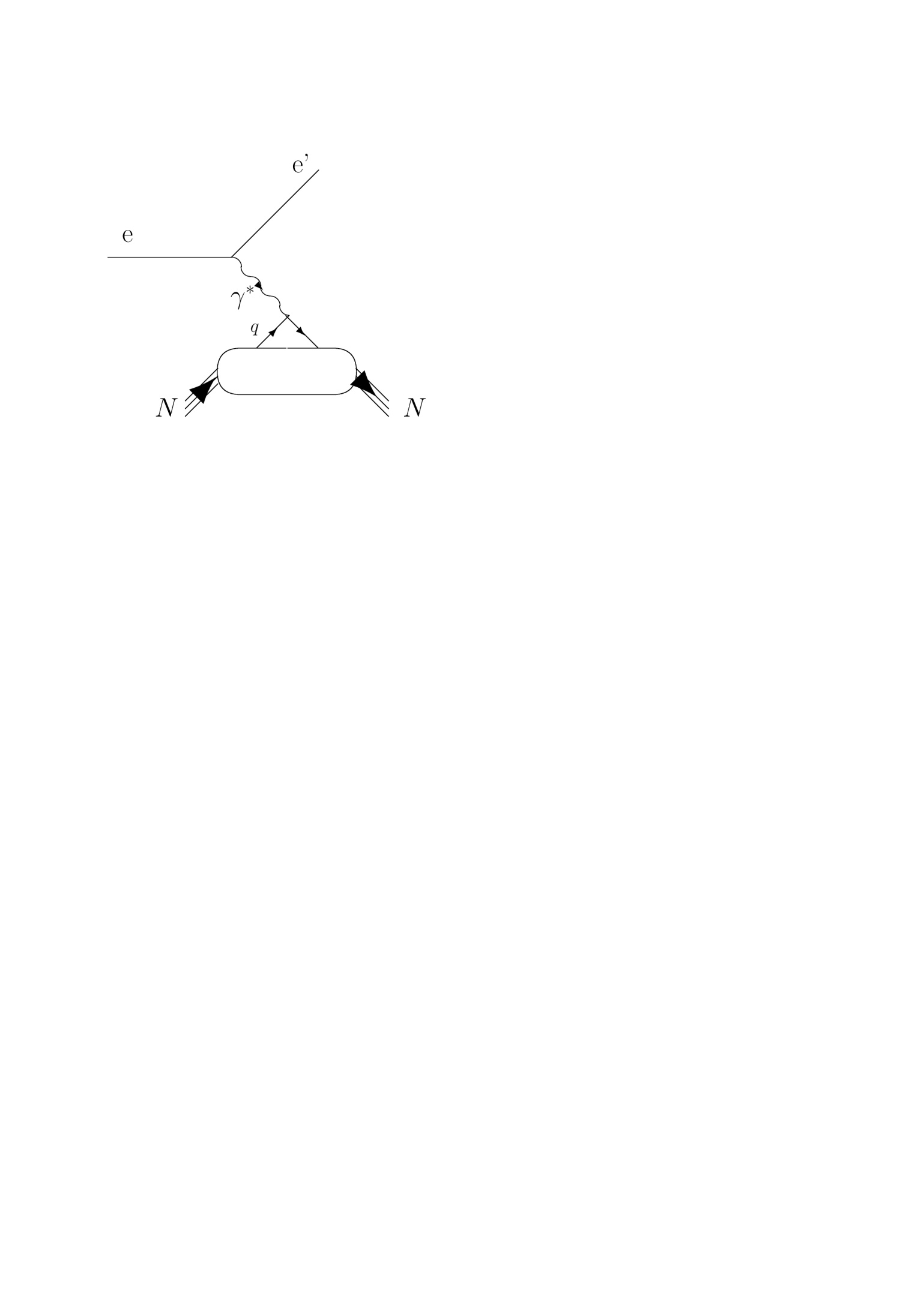 ep a ep
(elastic)
(Form Factors: FFs)
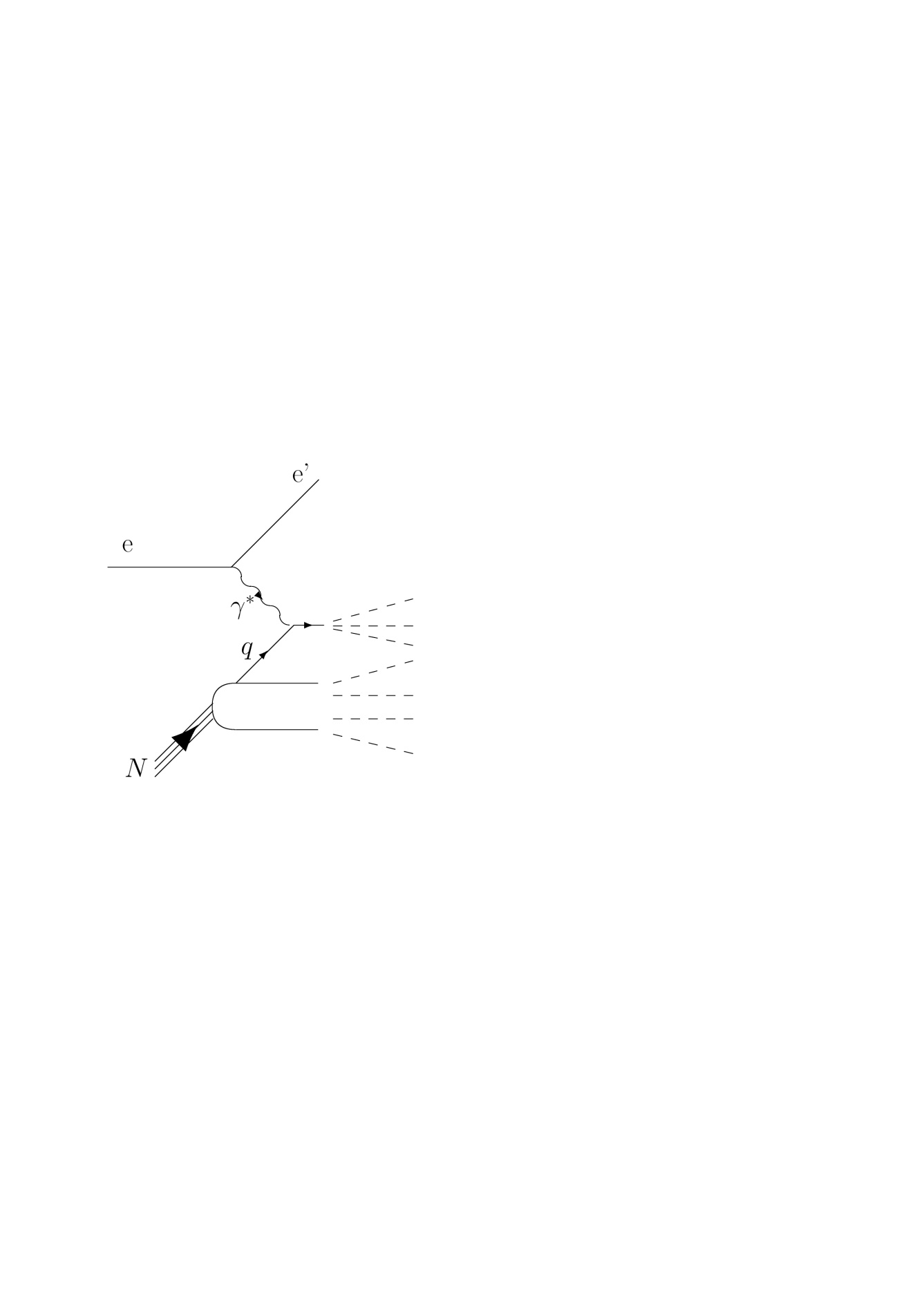 z
x
y
z
y
x
z
x
ep a eX
(DIS)
(Parton Distribution
Functions: PDF)
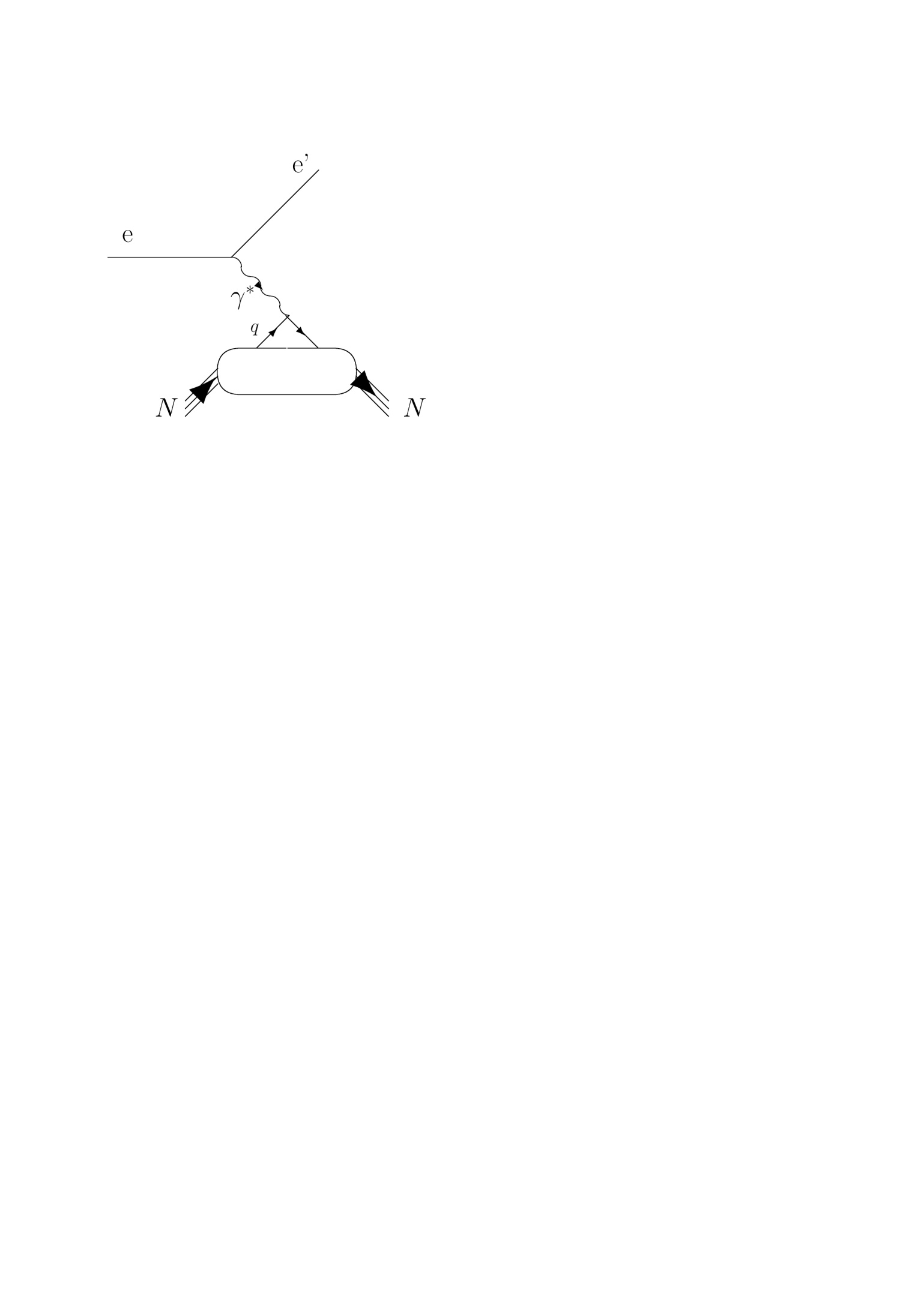 ep a ep
(elastic)
(Form Factors: FFs)
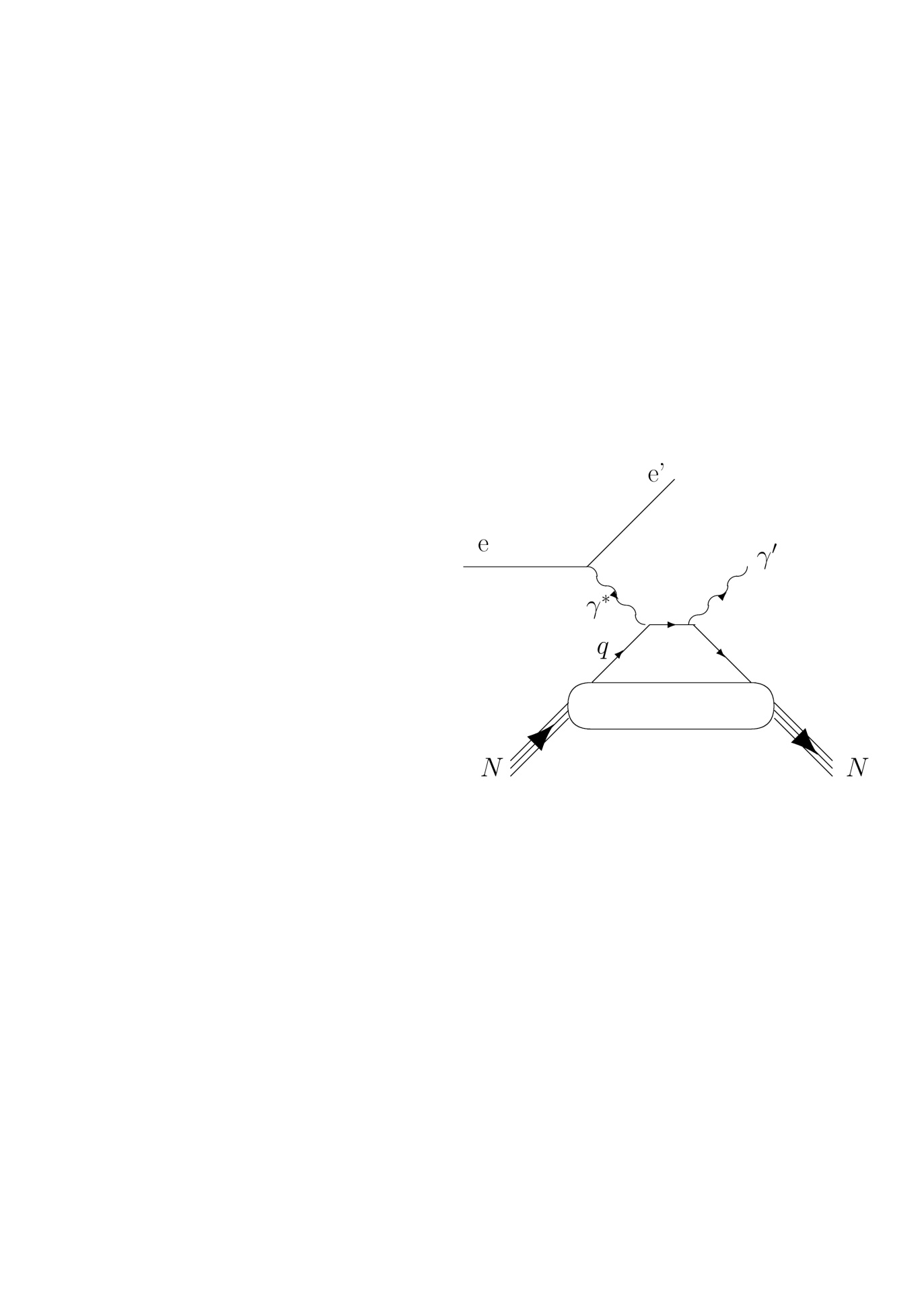 ep a epg
(DVCS)
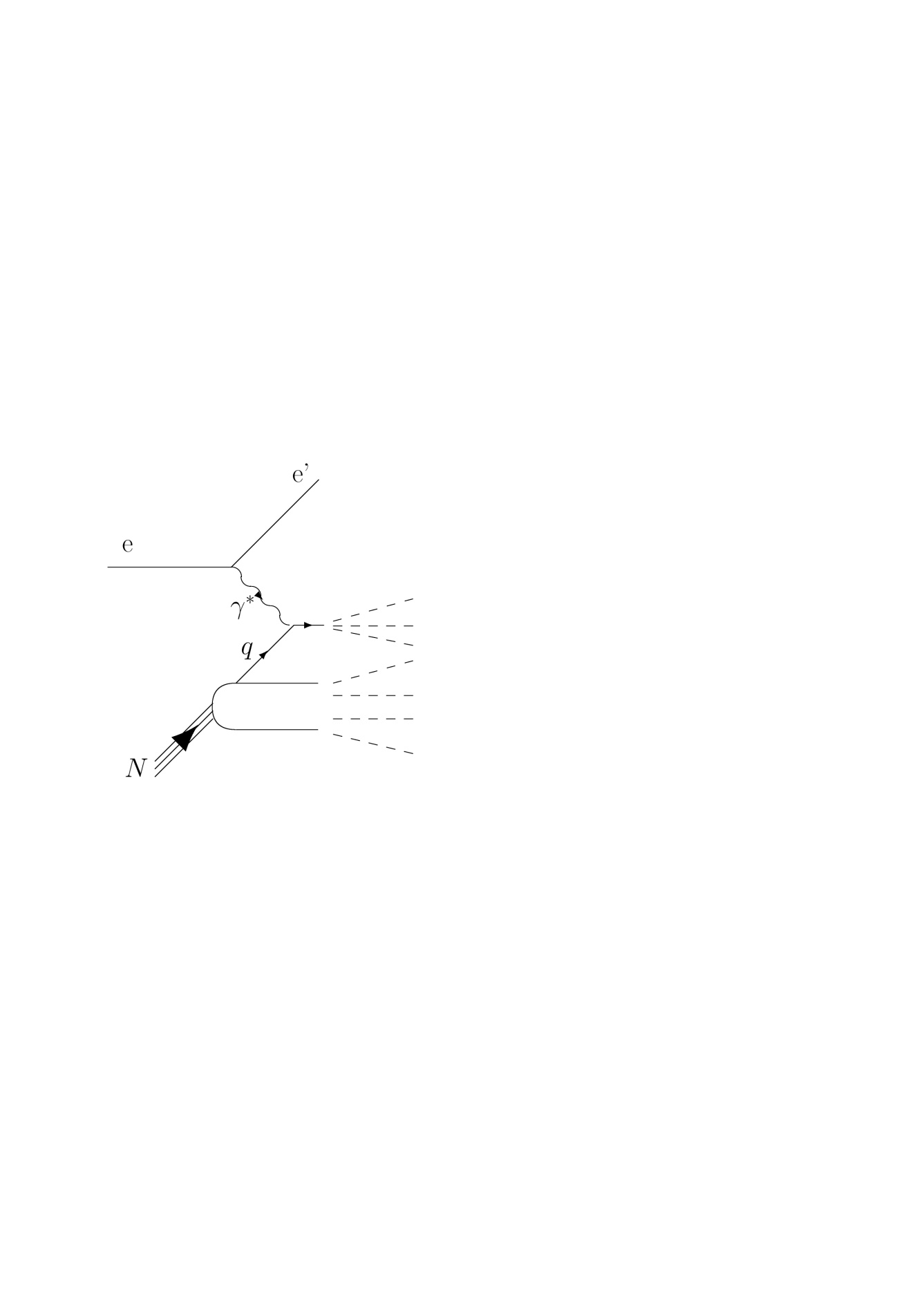 z
x
y
z
y
x
z
x
ep a eX
(DIS)
(Parton Distribution
Functions: PDF)
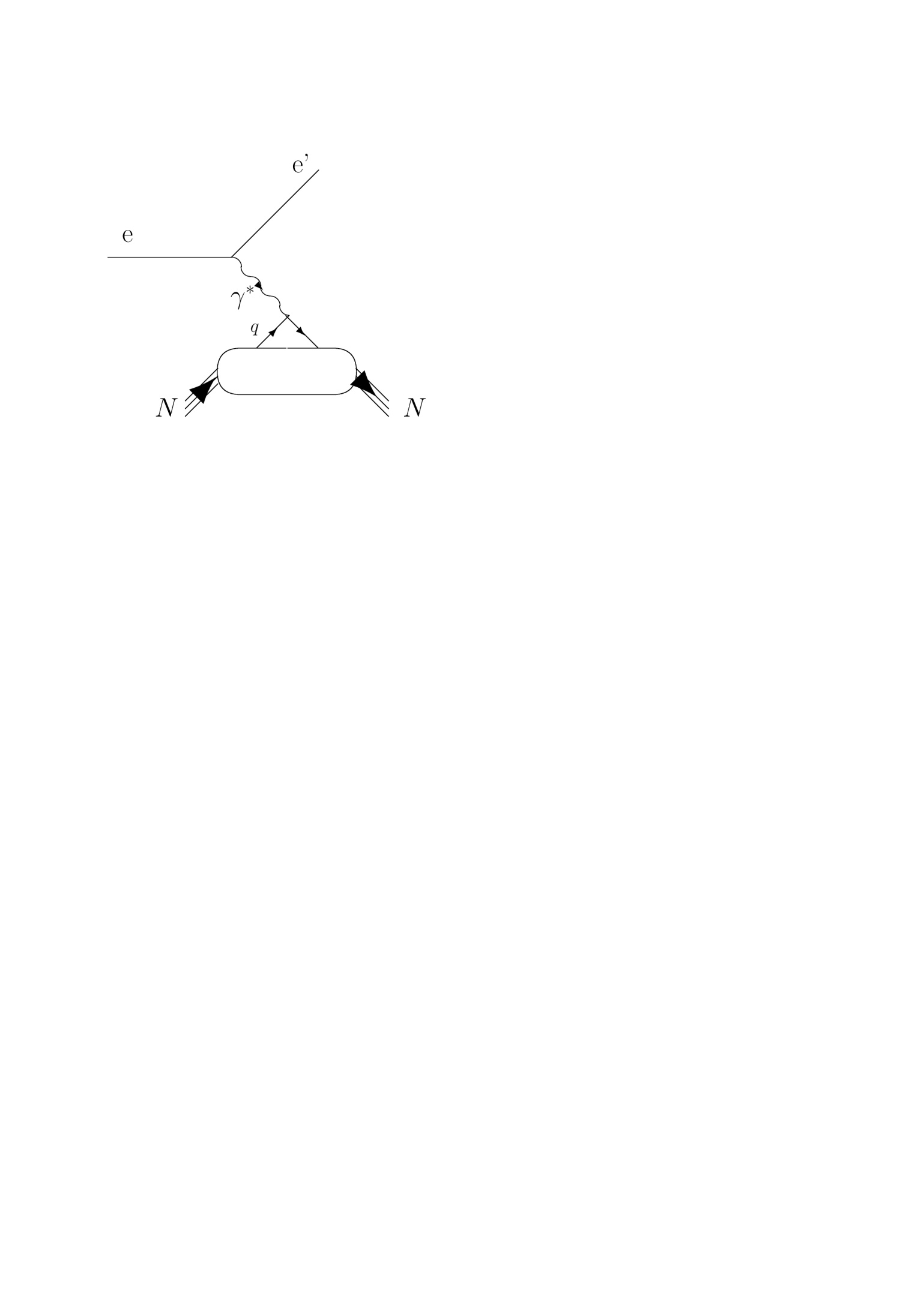 ep a ep
(elastic)
(Form Factors: FFs)
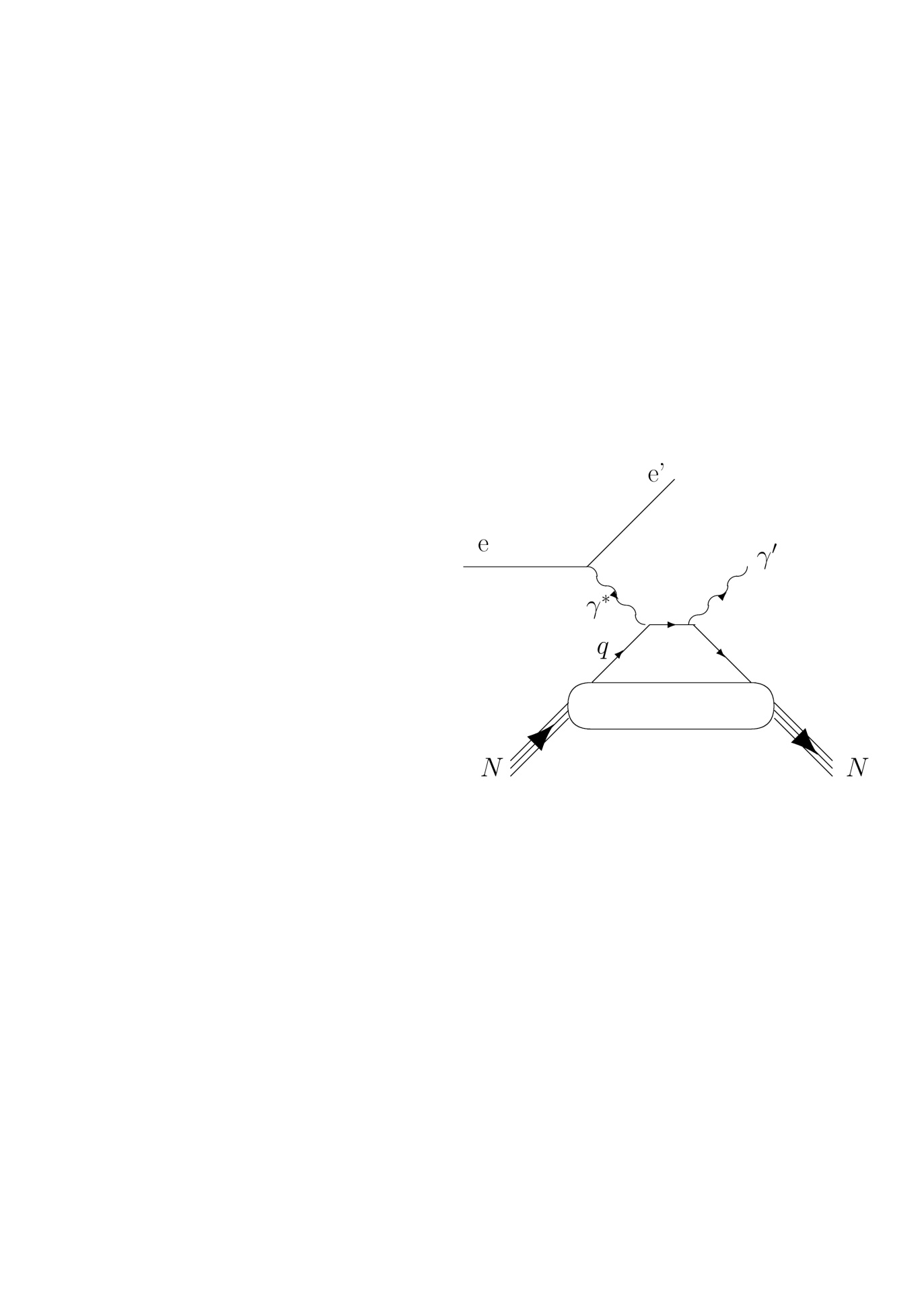 ep a epg
(DVCS)
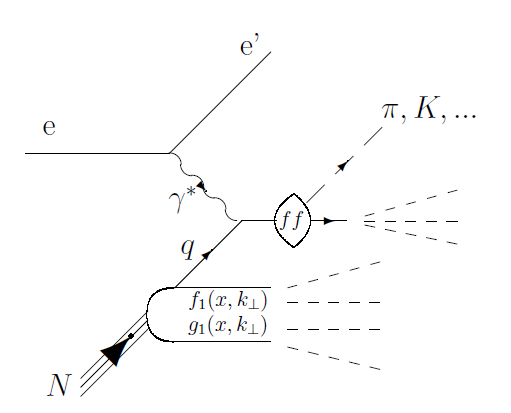 (Generalized Parton 
Distributions: GPDs)
ep a epX
(SIDIS)
z
(Transverse Momentum
Dependent PDFs: TMDs)
x
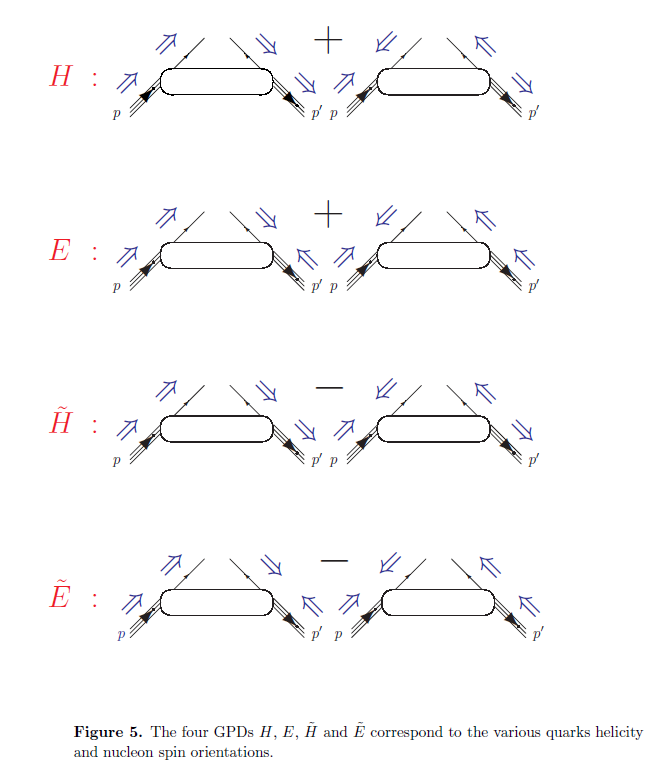 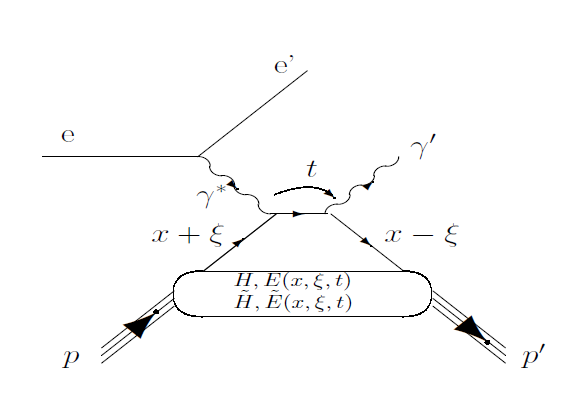 In the light-cone frame:
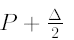 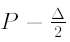 x+x : relative longitudinal momentum of initial quark
x-x : relative longitudinal momentum of final quark
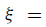 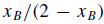 t=D2 : total squared momentum transfer to the nucleon
    (transverse component:       )
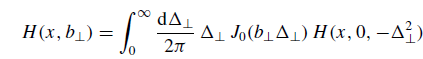 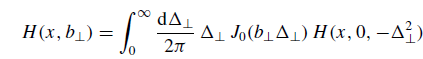 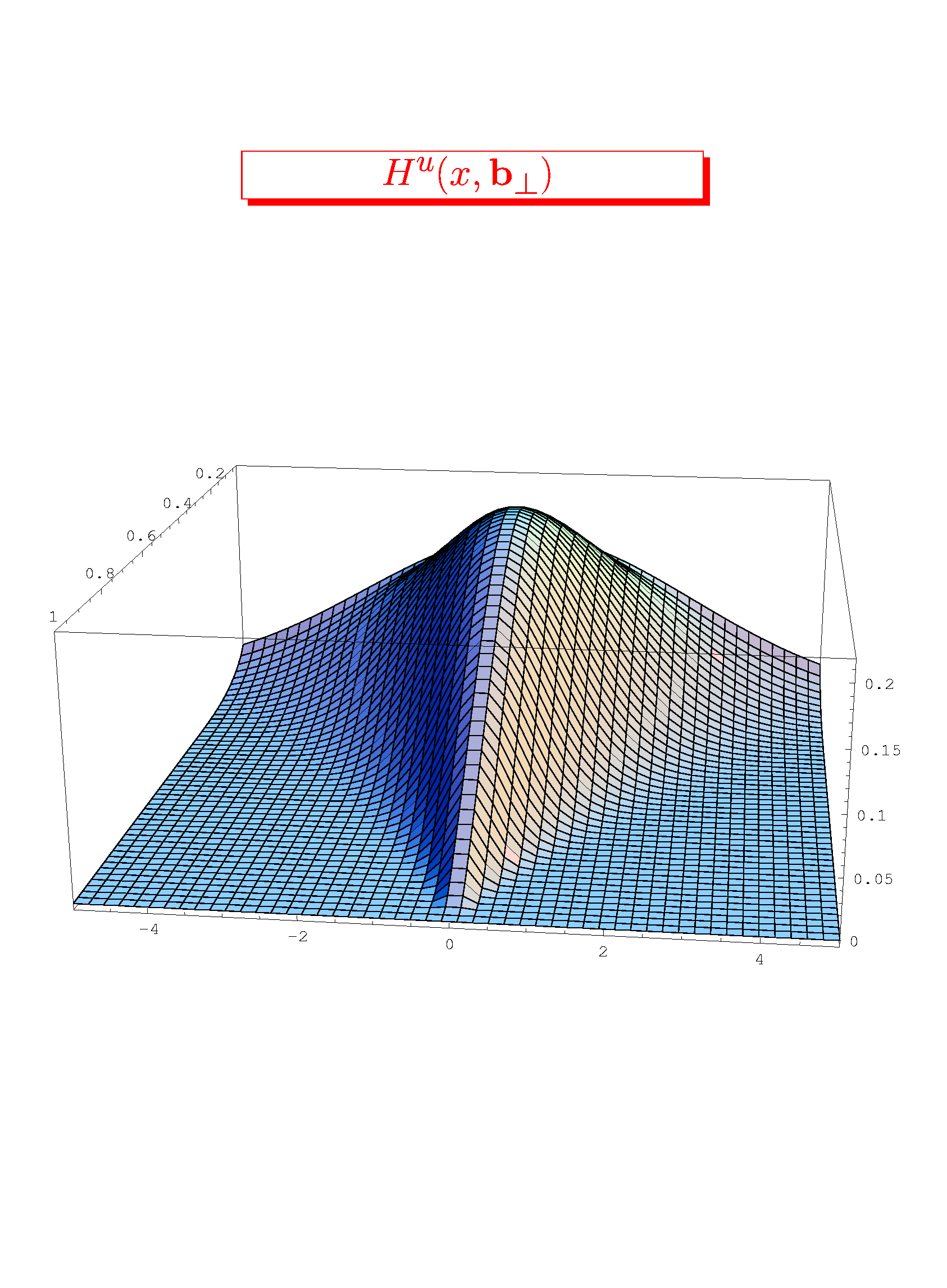 y
Hu(x,b )
z
x
x
(GeV-1)
b
GPDs or the tomography of the nucleon
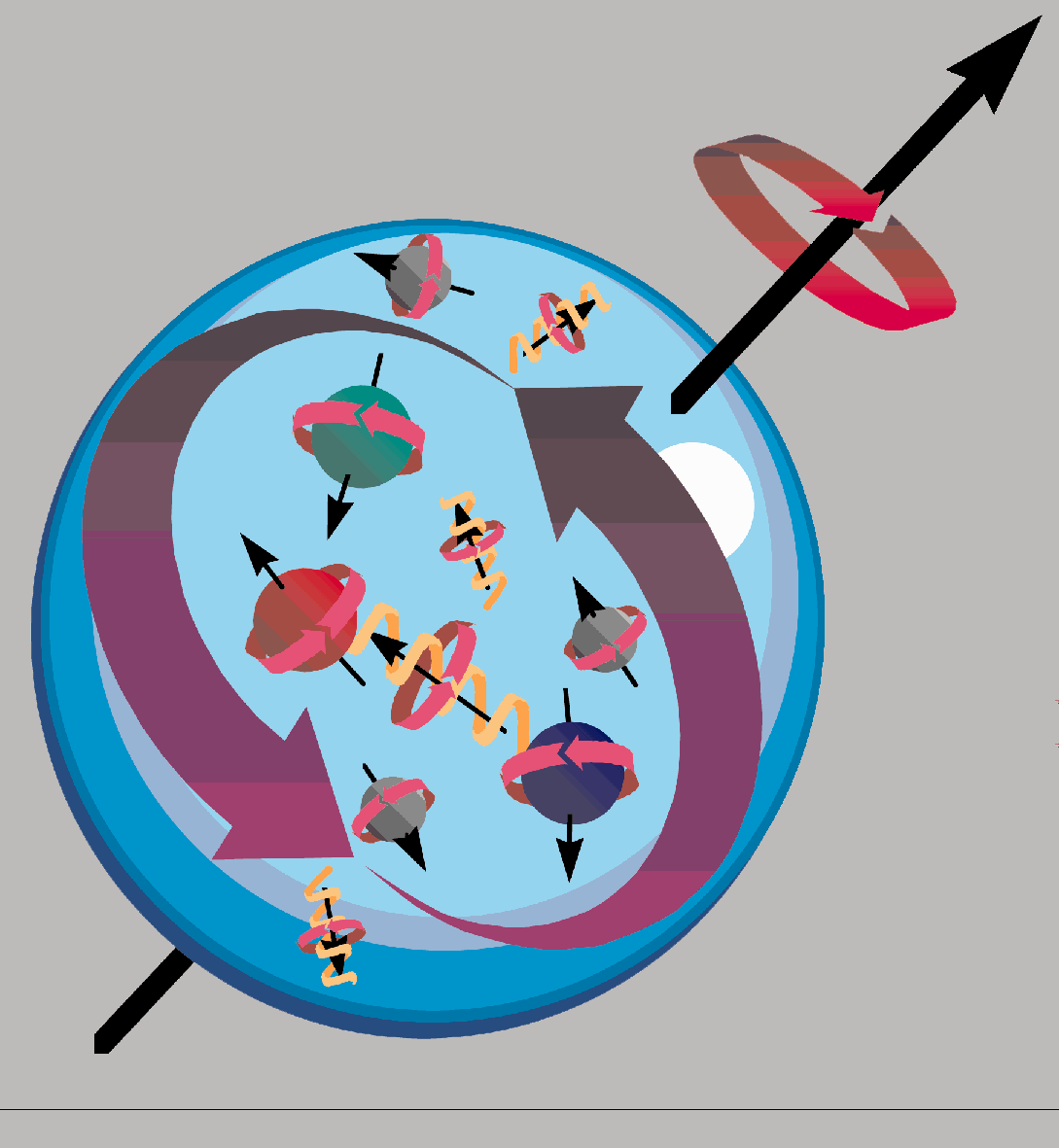 Ji’s sum rule
2Jq =  x(H+E)(x,ξ,0)dx
g
Polarized beam, unpolarized target (BSA) :
f
~
e’
~
Im{Hp, Hp, Ep}
DsLU ~ sinf Im{F1H + x(F1+F2)H -kF2E}df
e
leptonic plane
N’
Unpolarized beam, longitudinal target (lTSA) :
Polarized beam, longitudinal target (BlTSA) :
hadronic
plane
~
~
~
~
Im{Hp, Hp}
Re{Hp, Hp}
DsUL ~ sinfIm{F1H+x(F1+F2)(H + xB/2E) –xkF2 E+…}df
DsLL ~ (A+Bcosf)Re{F1H+x(F1+F2)(H + xB/2E)…}df
Unpolarized beam, transverse target (tTSA) :
Im{Hp, Ep}
DsUT ~ cosfIm{k(F2H – F1E) + ….. }df
DVCS
Bethe-Heitler
GPDs
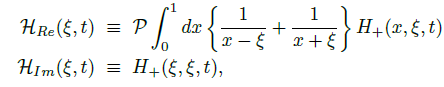 x= xB/(2-xB)    k=-t/4M2
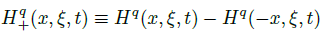 ~
[Speaker Notes: nDVCS complements pDVCS for the different sensitivity to GPDs of the various observables]
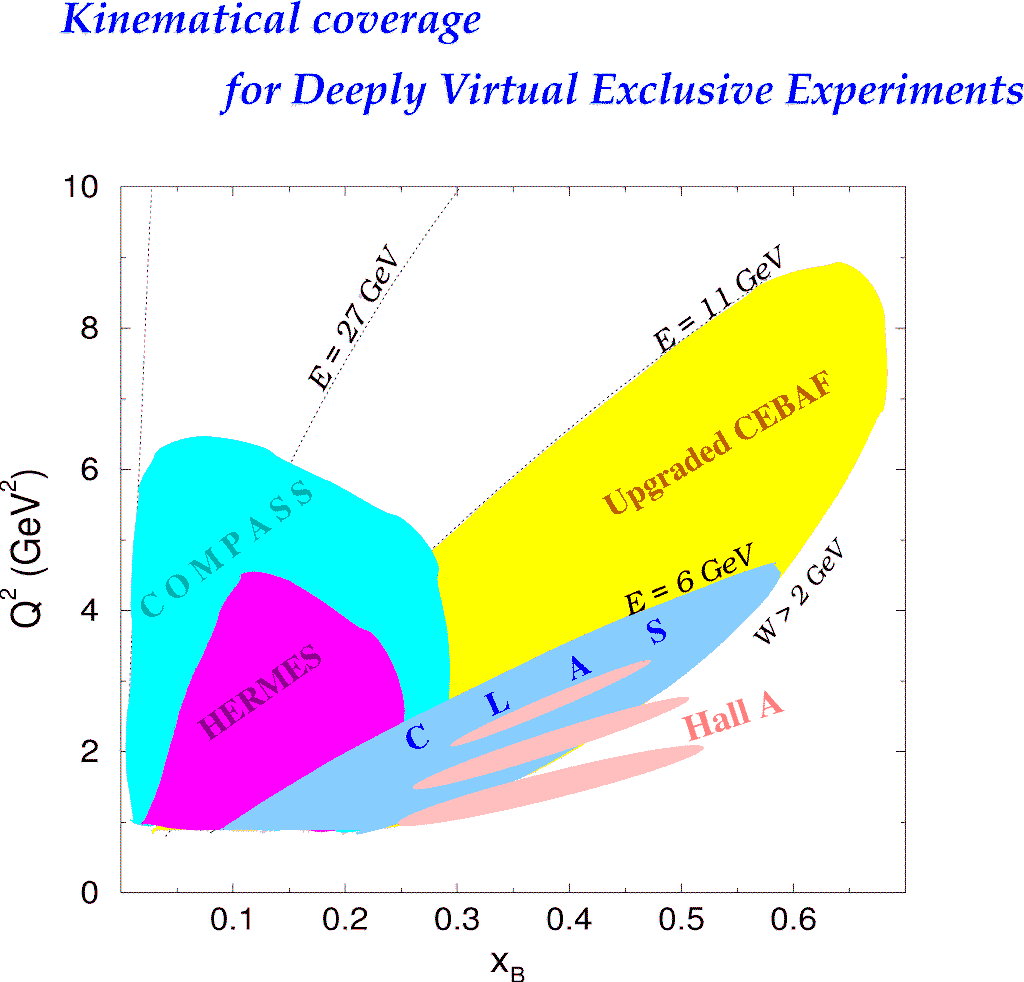 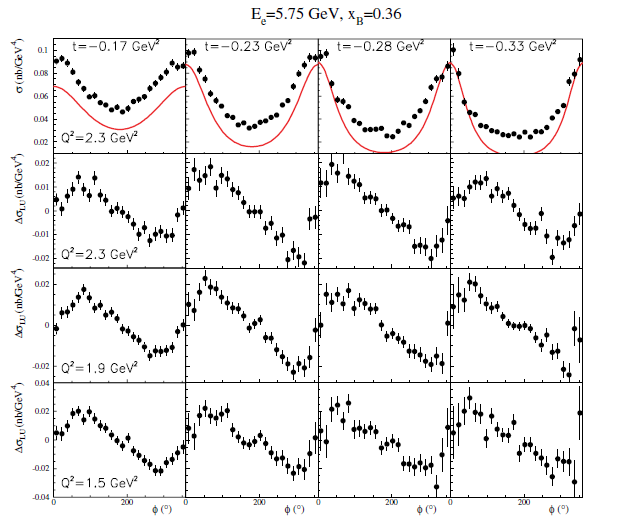 JLab
Hall A
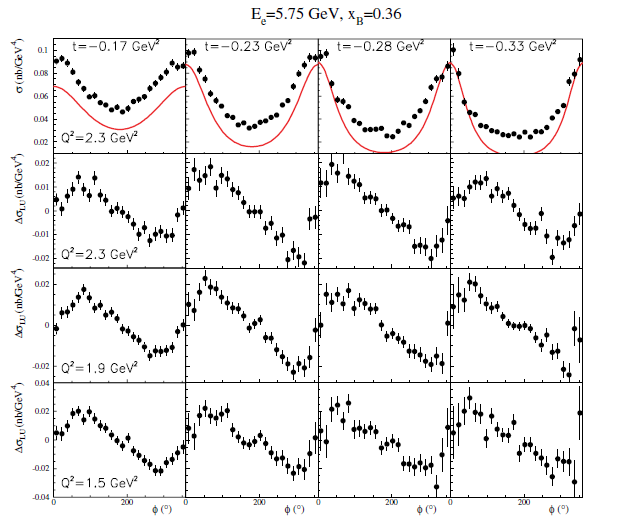 DVCS
B-pol. X-section
DVCS
unpol. X-section
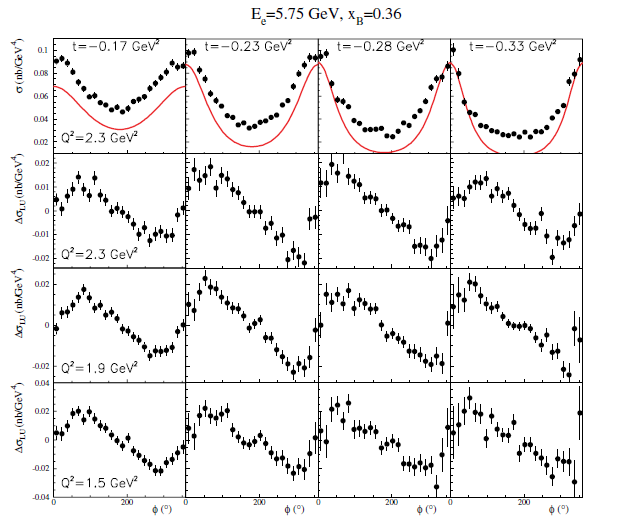 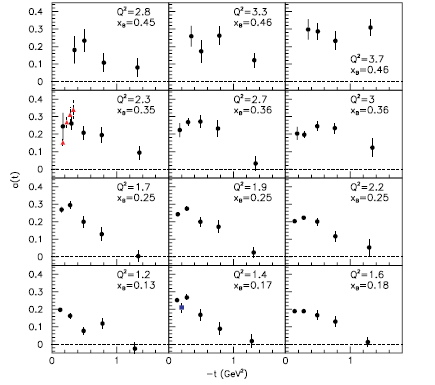 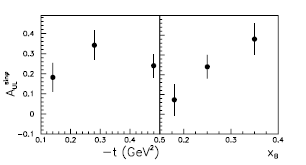 JLab
CLAS
DVCS
                  lTSA
DVCS
                  BSA
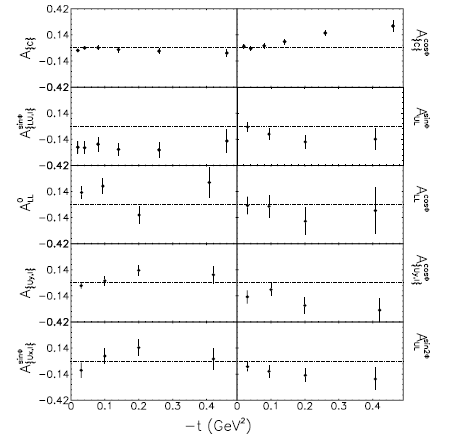 HERMES
DVCS
                  BSA,lTSA,tTSA,BCA
[Speaker Notes: Etat des lieux pour les donnees DVCS (AVANT  les nouvelles donnees 2015 de CLAS; voir slide 16 pour ces nouvelles donnees)]
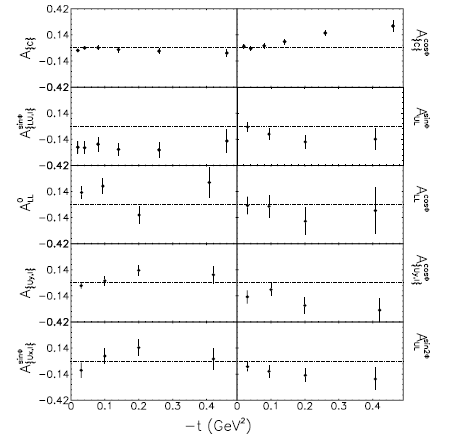 From data to GPDs (CFFs):
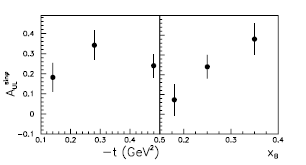 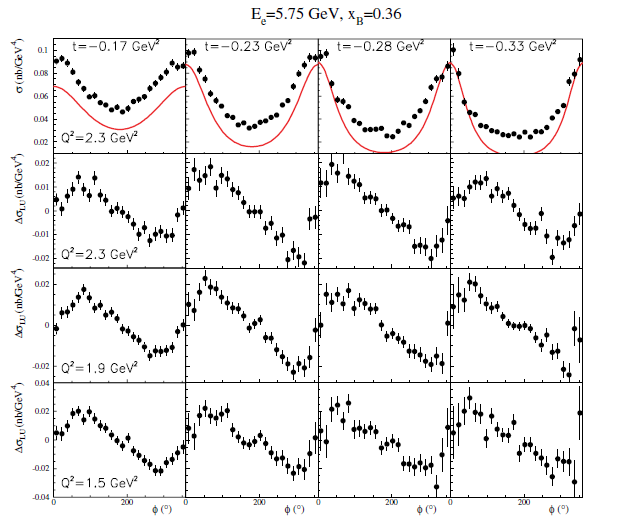 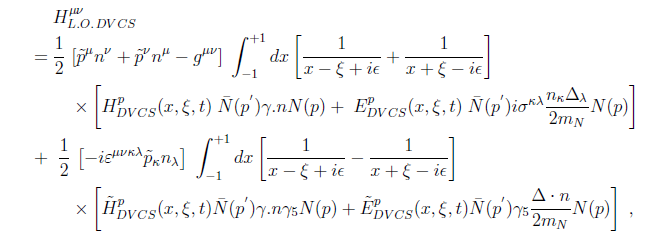 Deconvolution/
Fitting algorithms:
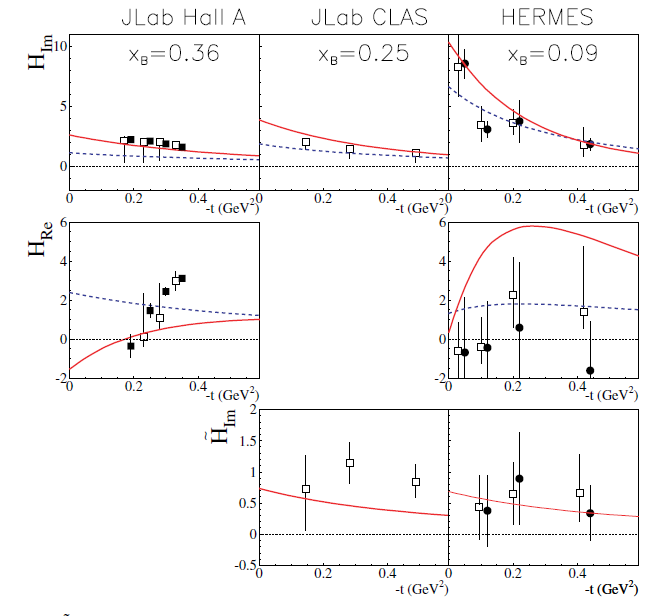 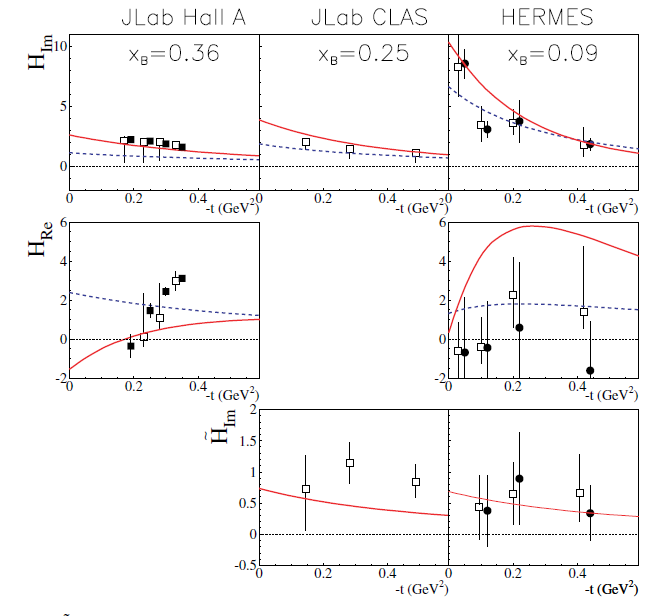 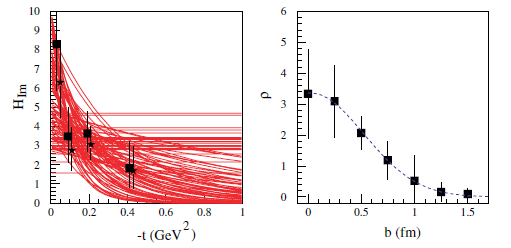 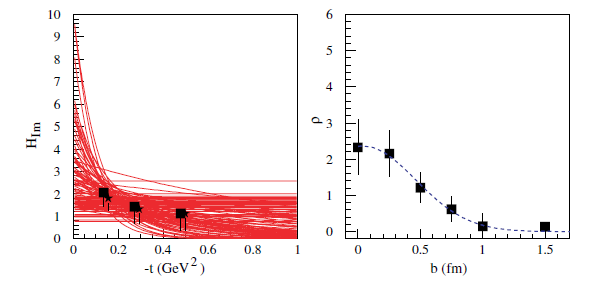 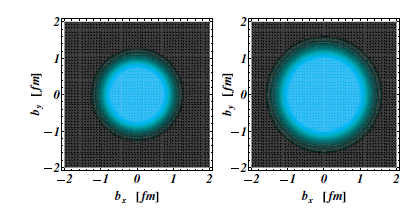 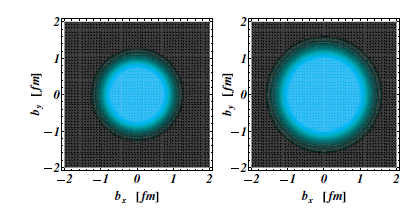 M.G., H. Moutarde, 
M. Vanderhaeghen
Rept.Prog.Phys. 76 (2013) 066202
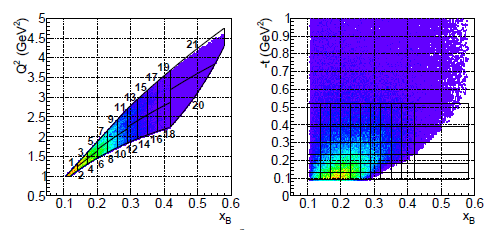 New recent data from JLab:
CLAS coll.
PRL 115 (2015), 212003
Hall A coll.
PRC92 (2015), 055202
CLAS coll.
PRL 114 (2015), 032001
CLAS coll.
PRD91 (2015), 052014
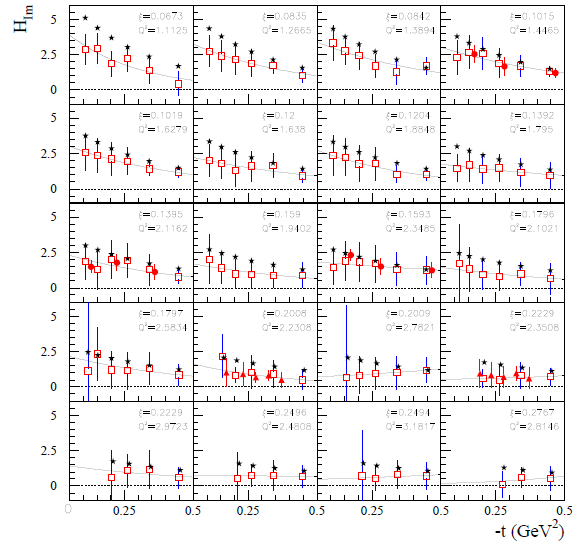 R. Dupré, M.G., M. Vanderhaeghen

arXiv:1606.07821 [hep-ph]
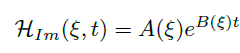 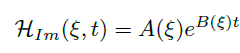 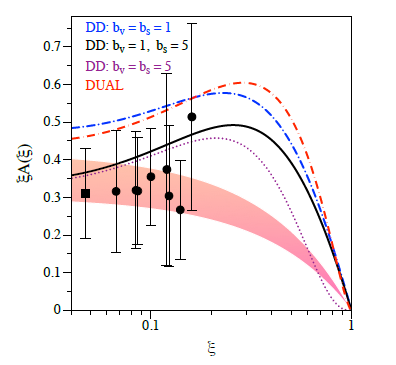 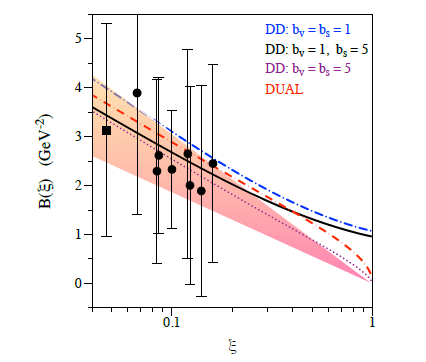 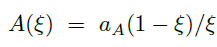 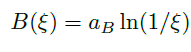 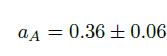 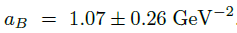 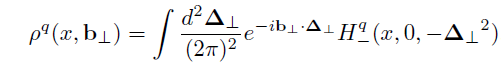 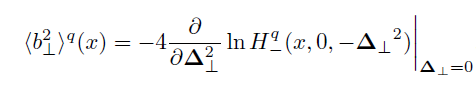 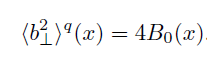 If
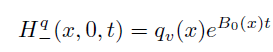 Up to (model-dependent) « deskewing effects » (a few percent) :
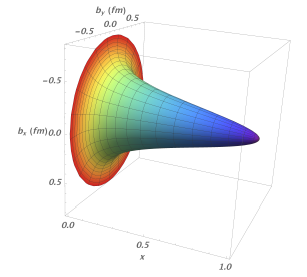 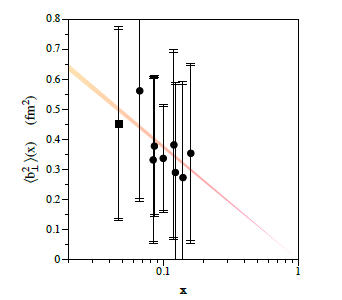 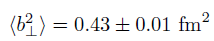 « Integrated » radius from elastic form factor F1:
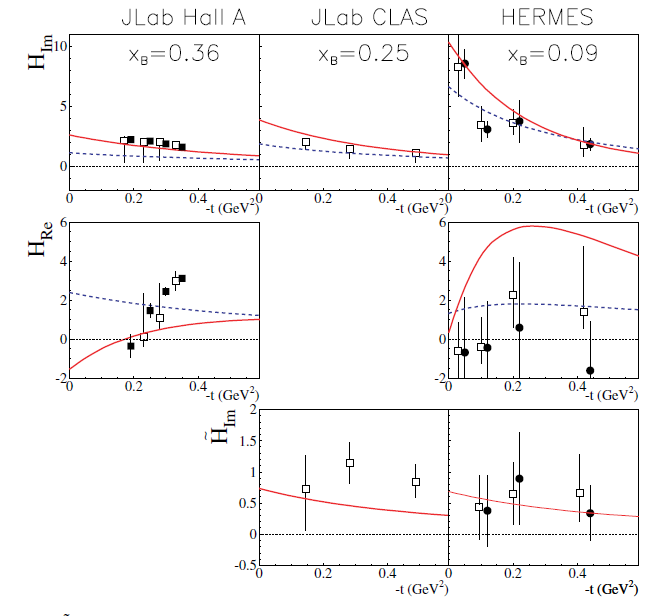 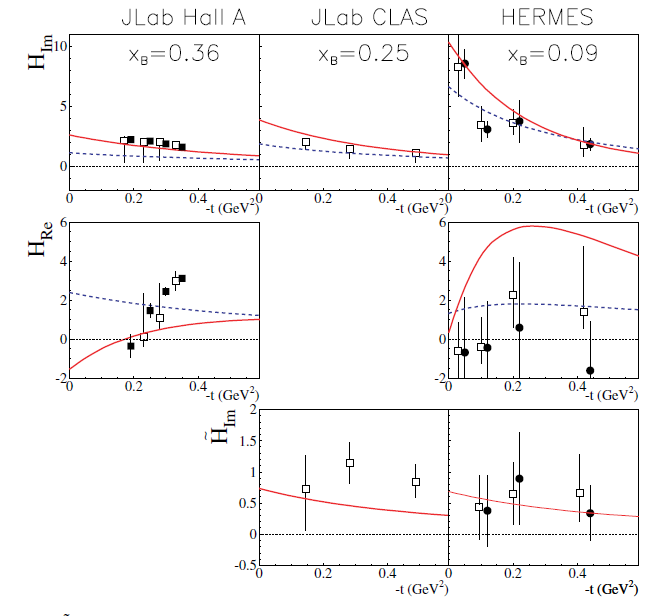 The axial charge (Him) appears to be more « concentrated » than the electromagnetic charge (Him)
~
Confirmed by new CLAS A_UL and A_LL data: 			Phys.Rev. D91 (2015) 5, 052014
[Speaker Notes: Resultats pour HtildeIm]
Large flow of new observables being released and 
new data expected soon (JLab6,JLab12,COMPASS) 
(Other DVCS-related processes planned for JLab 12 GeV 
(TCS, DDVCS)
GPDs contain a wealth of information on nucleon structure 
and dynamics: space-momentum quark correlation, orbital 
momentum, pion cloud, pressure forces within the nucleon,…
Theory developments: higher twists, target mass corrections, 
NLO corrections, …
First new insights on nucleon structure already emerging
from current data with new fitting algorithms
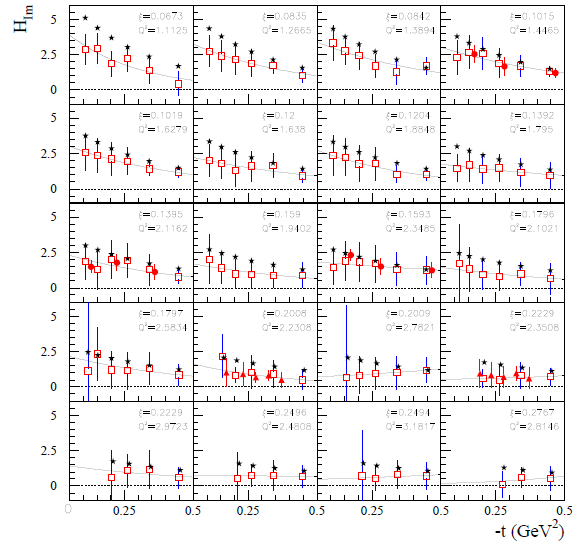 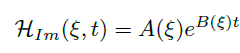